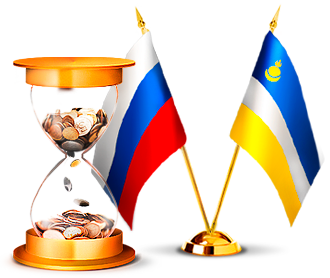 Исполнение бюджета городских и сельских поселений Кяхтинского района за 2017 год
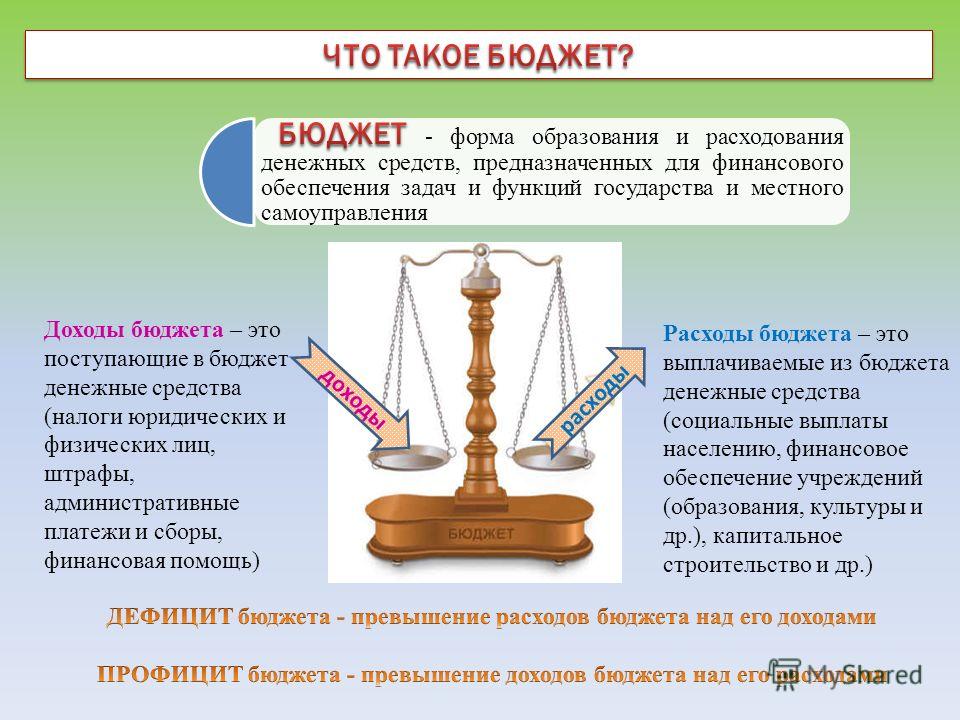 Исполнение бюджета поселений за 2017 год.
Параметры бюджетов поселений  в разрезе муниципальных образований  за 2017 год
Доходы бюджета – безвозмездные и безвозвратные поступления денежных средств в бюджет, за исключением средств являющихся источниками финансирования дефицита бюджета.
Доходы бюджета
Налоговые доходы
Неналоговые доходы
Безвозмездные поступления
Поступления от уплаты налогов, установленных Налоговым Кодексом РФ (НДФЛ, НИФЛ,НЗ,Акцизы по нефтепродуктам(городские поселения) и другие)
Поступления от уплаты пошлин и сборов, установленных законодательством РФ (доходы от использования муниципального имущества, штрафы за нарушение законодательства и другое)
Поступления от других бюджетов бюджетной системы : межбюджетные трансферты
Структура доходов поселений за 2017 год
Доходы поселений за 2017год
Структура доходов поселений
Структура доходов сельских поселений
Структура доходов городских поселений
Доля собственных доходов в бюджетах поселений
Структура собственных доходов сельских поселений
Поступление НФДЛ за период с 2013-2017гг.
Поступления по земельному налогу (ЗН)
Доходы поселений по земельному налогу
Задолженность по земельному налогу (ЗН)
Поступления по налогу на имущество физических  (НИФЛ)
Доходы поселений по налогу на имущество физических лиц
Задолженность по налогу на имущество физических лиц (НИФЛ)
Налоговый потенциал поселений
Группы поселений по проценту исполнения плана доходов на 2017 год по земельному налогу
I группа – процент исполнения менее 100: 
     СП "Субуктуйское" 66% 
     СП "Хоронхойское" 79% 
     СП "Кударинское" 81% 
     СП "Алтайское" 82% 
     СП "Усть-Кяхтинское" 82% 
     СП "Первомайское" 90% 
     СП "Тамирское" 90%
     ГП "Город Кяхта" 91% 
     СП "Зарянское" 92% 
     СП "Усть-Киранское" 94%
     ГП "Наушкинское" 98%
Группы поселений по проценту исполнения плана доходов на 2017 год по земельному налогу
2 группа – процент исполнения  100 и более: 
     СП "Малокударинское" 100% 
     СП "Мурочинское" 100% 
     СП "Большелугское" 101% 
     СП "Чикойское" 104% 
     СП "Большекударинское" 110% 
     СП "Шарагольское" 115%
Исполнение бюджета поселений 2016-2017 гг
Структура расходов  поселений в 2017 г.
Расходы  сельских поселений  с 2014-2017 гг.
Расходы  городских поселений за период 2014-2017 гг.
Заработная плата глав и аппарата за период с 2015-2017 г
Заработная плата глав
Заработная плата аппарата
Расчет на содержание ОМСУ и Главы на 1 жителя
Доля расходов по разделу «Культура, кинематография» в общей сумме расходов поселения в 2017 г.
Доля расходов по разделу «Жилищно-коммунальное хозяйство» в общей сумме расходов поселения в 2017 г.
Доля расходов по разделу «Социальная политика» в общей сумме расходов поселений в 2017 г.
Доля расходов по разделу «Физическая культура и спорт» в общей сумме расходов поселения в 2017 г.
Информация по ТОС с 2014-2018 гг.
Анализ деятельности культурно-досуговых учреждений 2016-2017 г.г.
Информация о работе библиотек Кяхтинского района 2016,2017 г.
Ремонт  сельских библиотек в  2017 г.
Экономические показатели
Информация по ДОУ, ООШ, СОШ
Перечень объектов капитального ремонта на 2017 год,
Средства субсидии по развитию общественной инфраструктуры.
Ремонт  в сельских домах культуры 2017 г.
Численность, чел. в разрезе сельских и городских поселений, а так же доходы на 1 чел.